CATALOGO
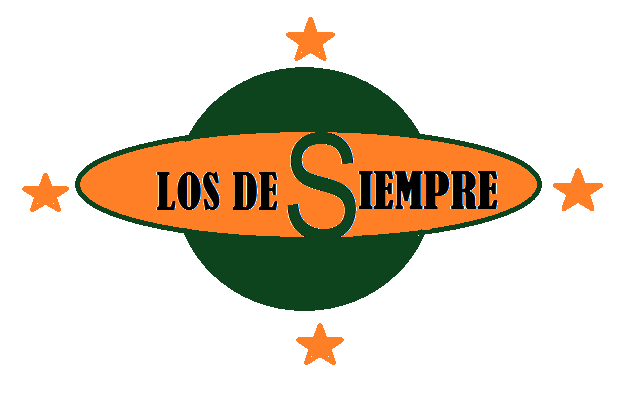 2016/2017
NO SE INCLUYEN GASTOS DE ENVIO
Aceitunas Negra
Elaboradas en Cieza con sal,
plantas aromáticas y agua.

Precio: 1,90€/unidad
Peso: 420 g



                                                 REF.1
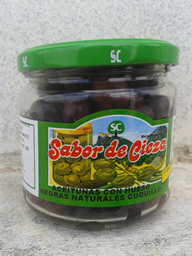 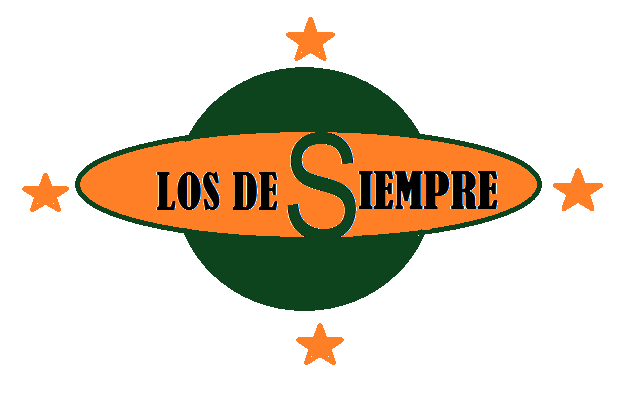 Pepinillos
Elaborados en Cieza con agua, 
sal y vinagre.

Precio: 1,80€/unidad
Peso: 500 g



                                                       REF.2
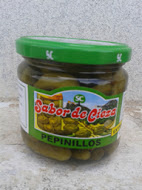 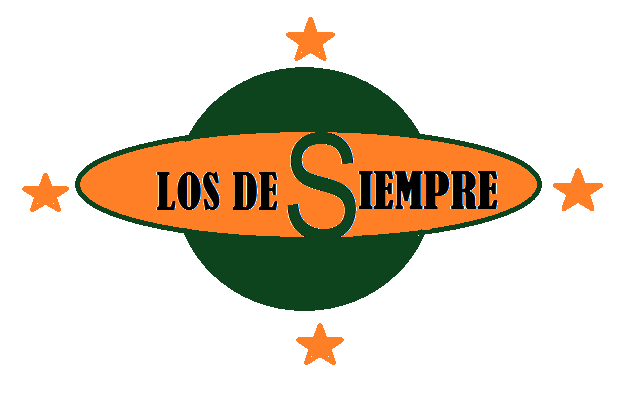 Alcaparras
Elaboradas en Cieza con sal
agua y vinagre.

Precio: 2,10€/unidad
Peso: 410 g


                                            REF.3
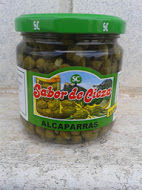 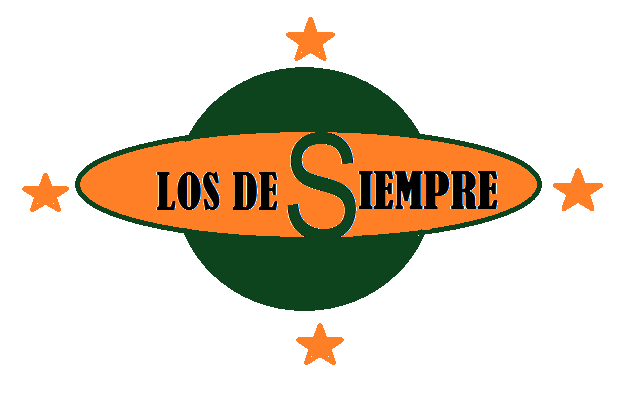 Aceitunas con hueso negras naturales picúa
Elaboradas en Cieza con agua
  sal y plantas aromáticas.

Precio: 1,90€/unidad
Peso: 500g


                                                REF.4
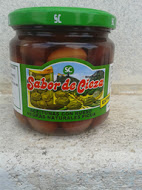 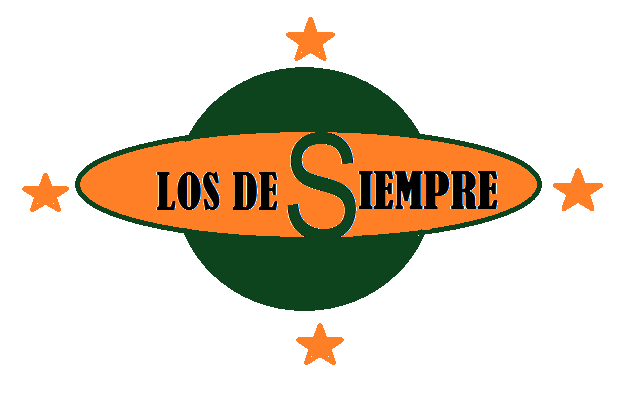 Aceitunas mollar con hueso partidas
Elaboradas en Cieza con agua, sal y plantas aromáticas.

Precio: 1,90€/unidad
Peso: 500 g



                                                      REF.5
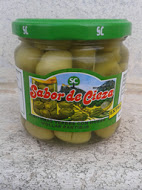 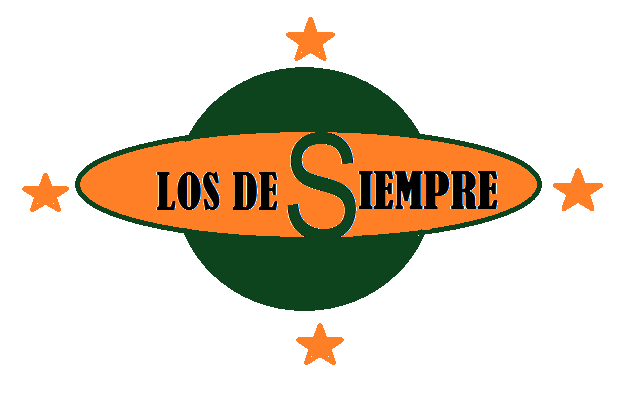 Alcaparrones
Elaborados en Cieza con agua, sal y vinagre.

Precio: 2,10€/unidad
Peso: 410 g




                                                     REF.6
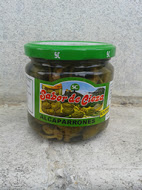 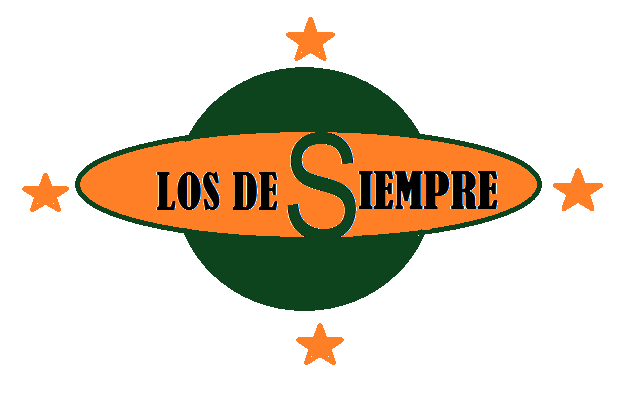 Aceitunas con hueso negras naturales picua
Elaboradas en Cieza con agua,
  sal y plantas aromáticas.

Precio: 1,90€/unidad
Peso: 500g



                                              REF.7
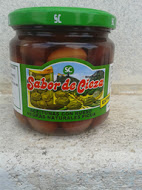 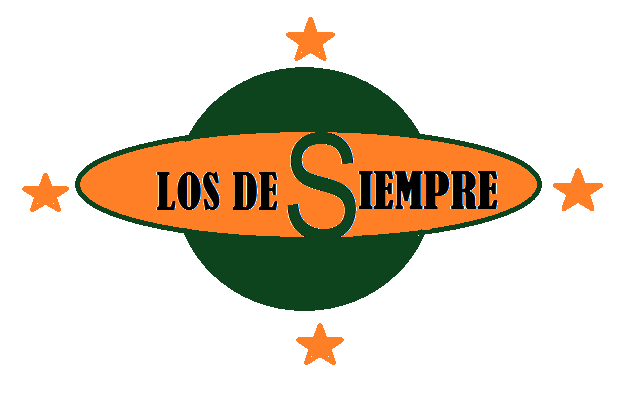 Guindillas picantes
Elaboradas en Cieza.

Precio: 1,60€/unidad
Peso: 390 g




                                                    REF.8
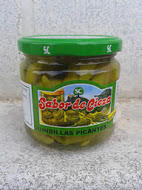 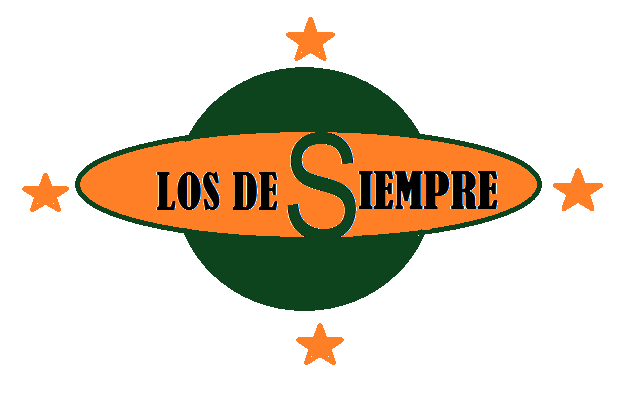 Aceitunas verdes manzanilla con hueso sabor anchoa
Elaborado en Cieza  con agua y 
sal.

Precio: 1,90 €/unidad
Peso: 500g



                                                       REF.9
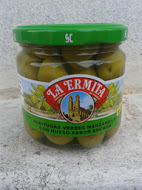 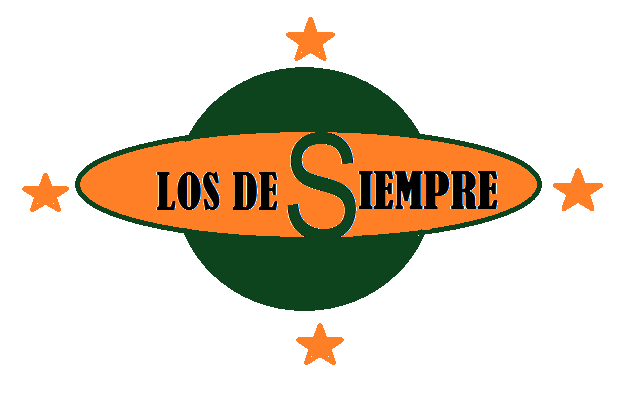 JARRA DE ACEITUNAS MOLLAR
Elaboradas en Cieza con 
agua, sal y plantas 
aromáticas.

Precio: 3,20€/unidad
Peso: 300 g


                                                   REF.10
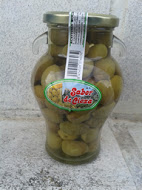 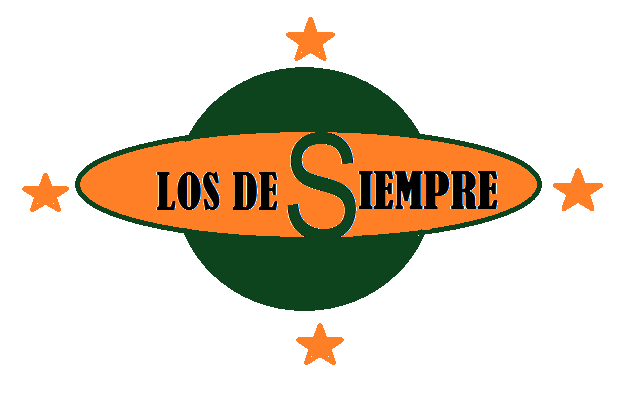